Obs and gyn mini-OSCE 6th year archive
Done by: 
Raghad Amr 
Safaa Matar 
Ibrahim Aljunaidi
Station 1
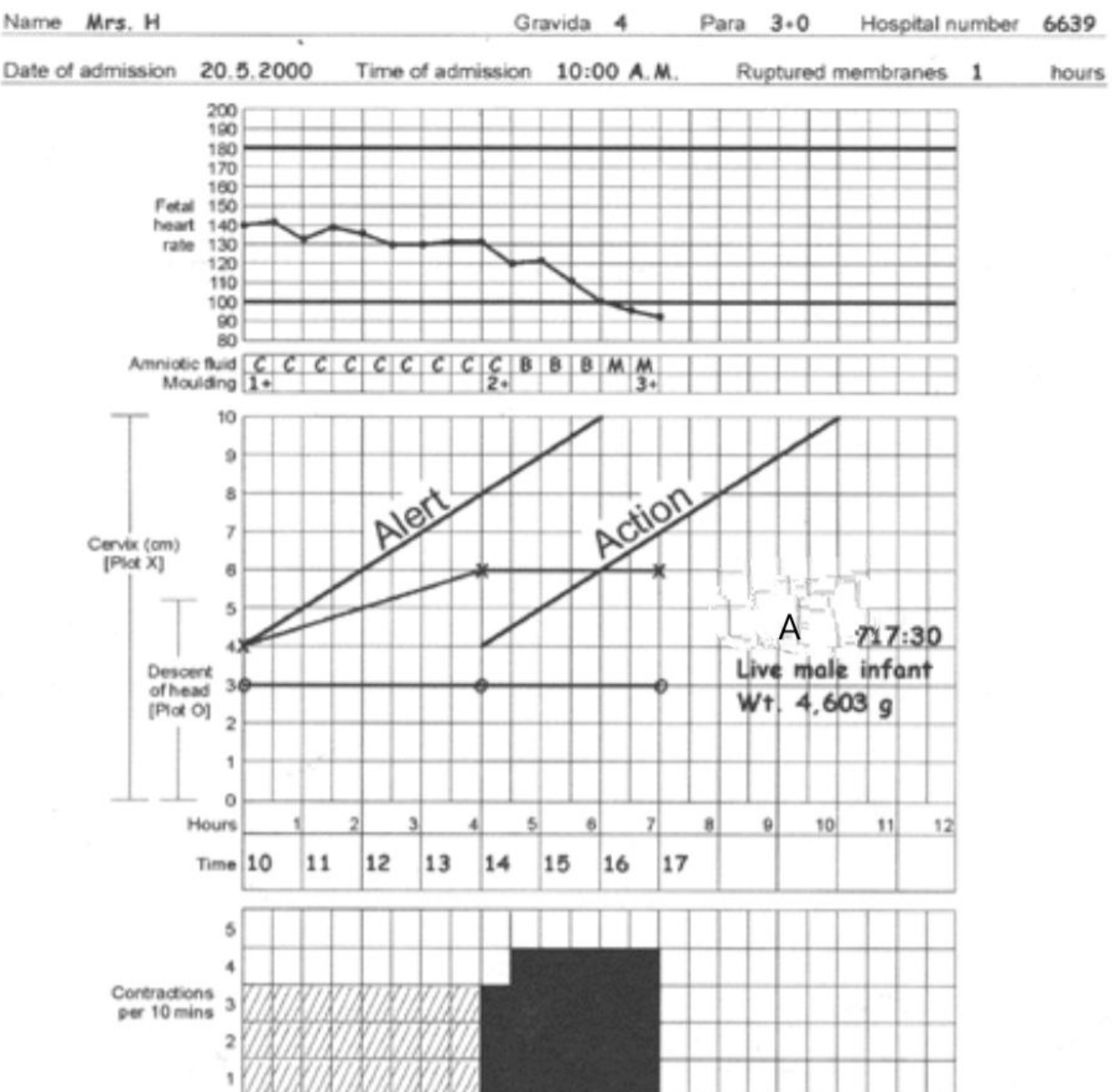 1. Fill in A with the expected mode of delivery
- cesarean delivery
2. What type of dysfunctional labor is presented in this partograph
- Secondary arrest in first stage of labor
3. Knowing that the mother had previous vaginal deliveries with similar birth weights, what is the likely cause?
- cephalopelvic disproportion (malposition)
4. What findings in the Partogram support your answer? (6 points) 
- Cervical dilatation stopped at 6 cm
- no descent in fetal station 
- molding
- meconium-stained liquor
- fetal bradycardia
- contractions are strong and frequent so its not inadequate uterine contractions
5. If the patient developed postpartum hemorrhage, what would be the most likely cause
- uterine atony
6. What is risk factor for this cause.
- prolonged labor (exhausted myometrium)
Station 2
What is the name of this diagnostic procedure (Don't write the abbreviation)
Hysterosalpingography
What are the key aspects that you should assess when interpreting this image? (3 points) 
- filling defects in the uterus
- size and shape of uterus
- patency and size of fallopian tubes
What is the main indication of this image?
- Assessing tubal patency in infertile women
What is the most serious complication of this diagnostic intervention?
- spread of infection to peritoneum
What is the diagnosis in the shown image? (2 marks) 
Bilateral hydrosalpinx
What are 2 common causes of the diagnosis mentioned?
- Pelvic inflammatory disease
- adhesions
What is the main management if she is concerned about infertility?
- salpingectomy/tubal ligation with IVF
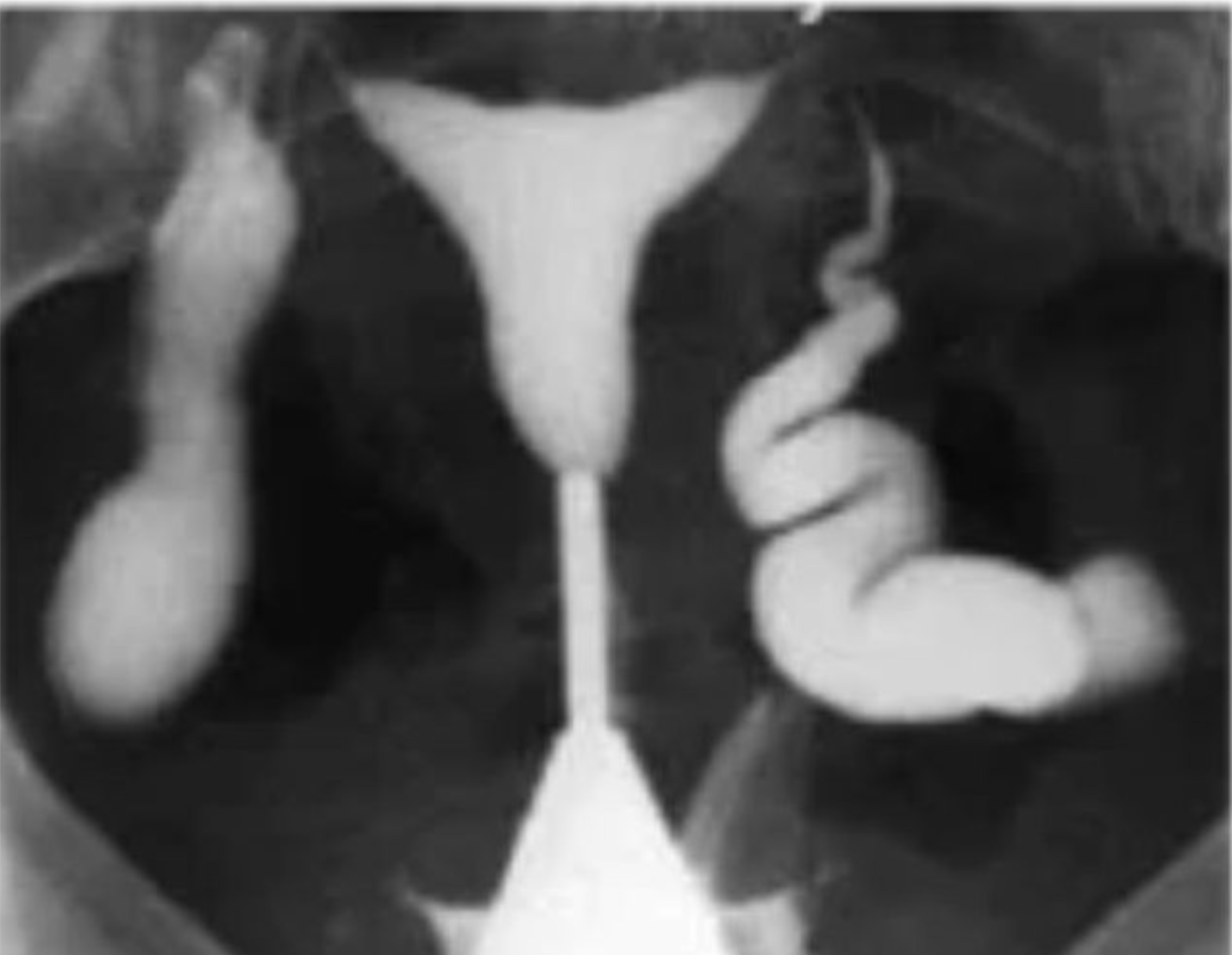 Station 3
Name the labelled parts of the shown diagram
- A: detrusor muscle
- B: internal urethral sphincter
- C: external urethral sphincter
- D: trigone
- E: ureteral orifices
Write the symptoms the patient would present with if structure A was irritable
- frequency, urgency, nocturia, urge incontinence
What are findings in the case in q2 on filling phase of cystometry?
- involuntary detrusor contractions that may be spontaneous or provoked
What is the first line of management in the case of q2?
-bladder training
-reduce fluids
- avoid caffeine
What is another differential that presents similarly and must be excluded, and how do you differentiate between them with history?
- UTI, differentiated by the presence of dysuria
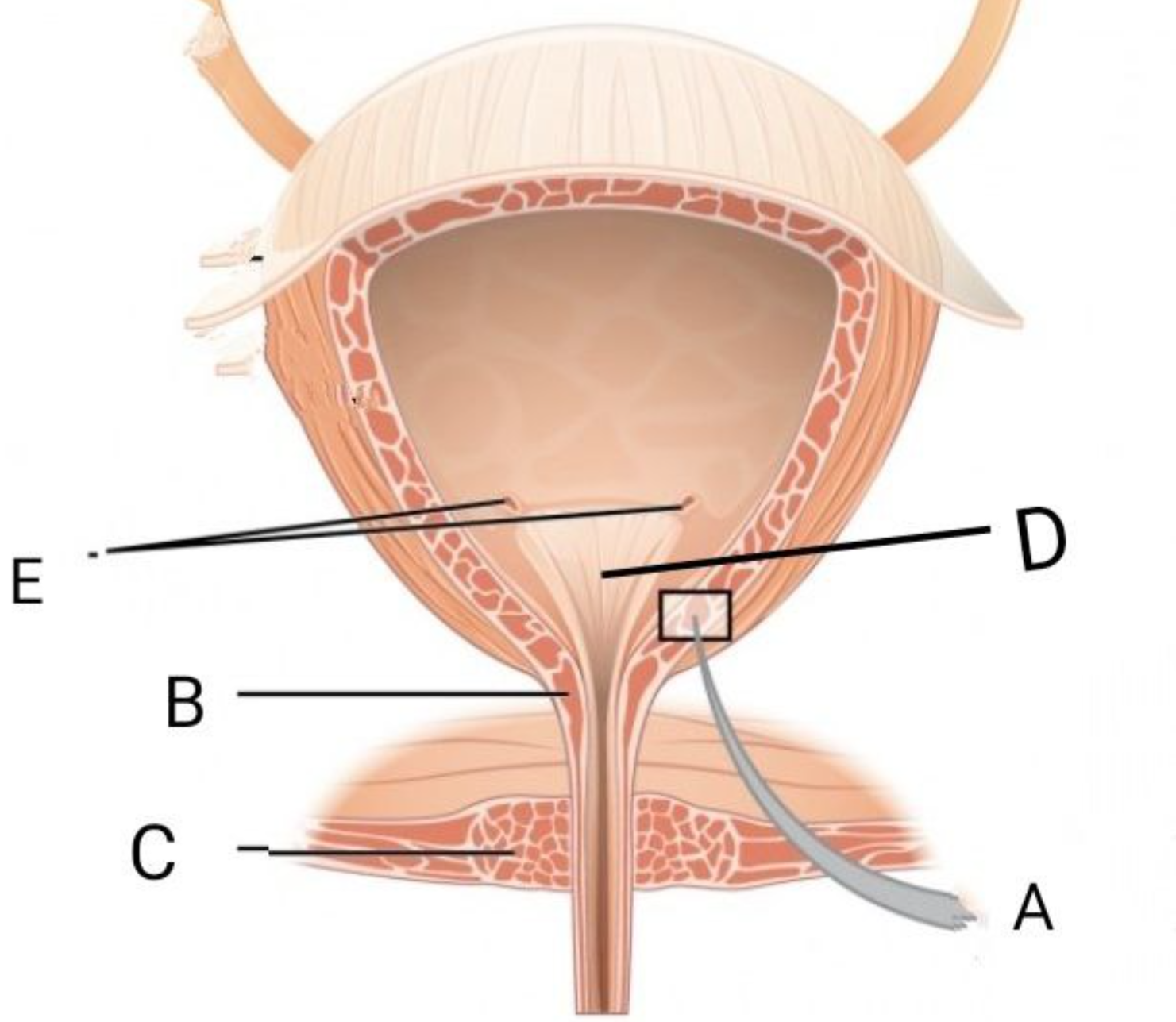 Station 4: Pregnant women G3P2 comes to the hospital at 28 w of gestation complaining from right leg swelling as shown in the picture A
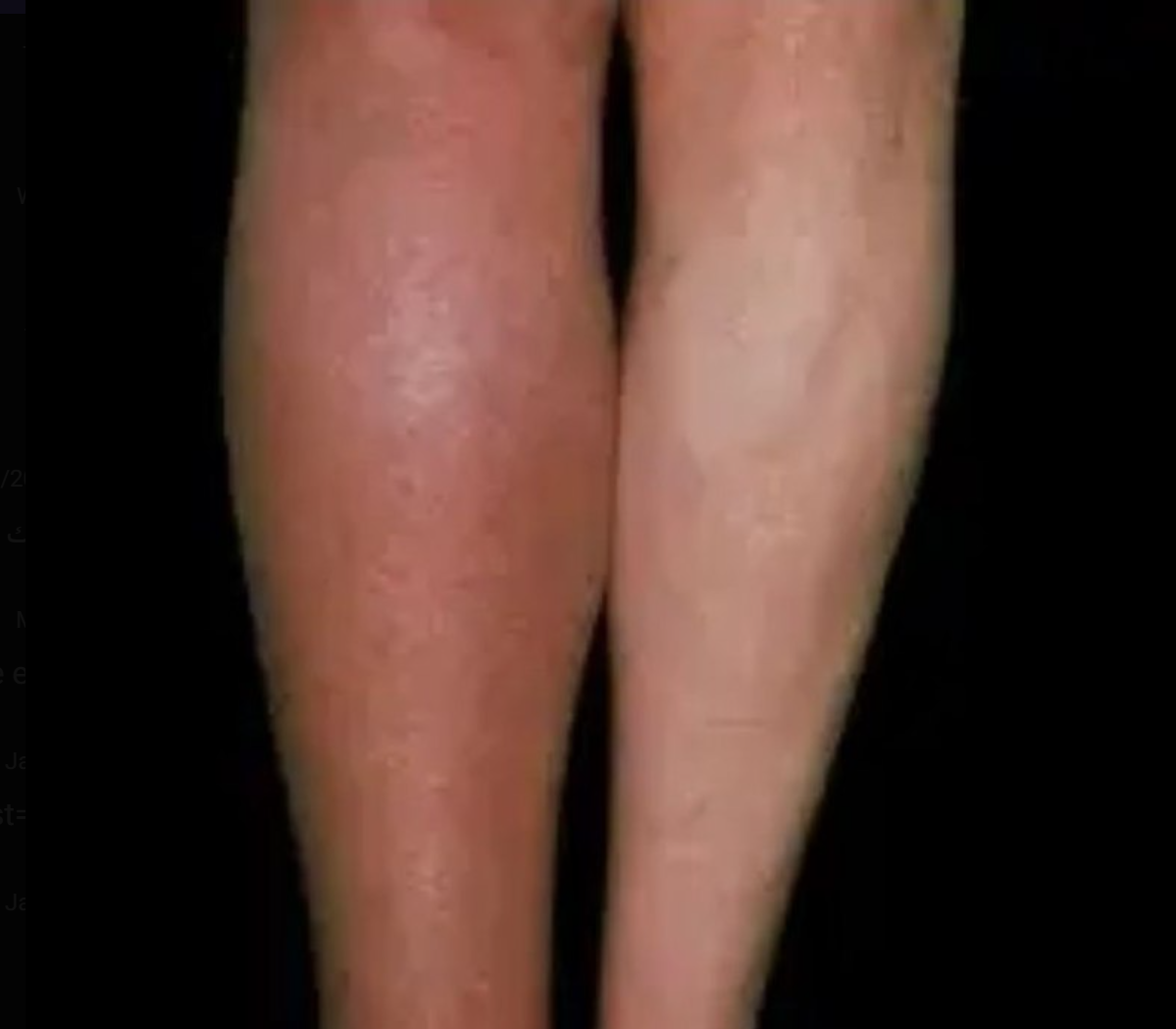 What is your diagnosis?
- Deep vein thrombosis
What are Obstetric and gynecological points in history you should ask about in her case? (6 points) 
- history of preeclampsia/htn
- vaginal bleeding
- abdominal pain
- fetal movements
- history of recurrent abortions
- history of preterm birth due to placental pathology
What diagnostic modality you will use to confirm your diagnosis? 
- venous duplex imaging 
What is your management?
- Low molecular weight heparin
Patient was discharged after receiving the appropriate treatment, 6 weeks later she presented with vaginal bleeding and abdominal pain and the US is shown in image B.
What is your diagnosis based on her presentation now?
- Placenta abruptio
What are 6 essential investigations you will ask for?
- CBC, LFT, KFT, Cross match, coagulation profile, vital signs, fetal monitoring
What are 4 things you will counsel the patient about regarding her first condition after discharge?
- continue on anticoagulant for 6 months after initiation
- wear leg stockings
- avoid immobilization
- avoid combined oral contraceptive pills
- screen for thrombophilia after delivery
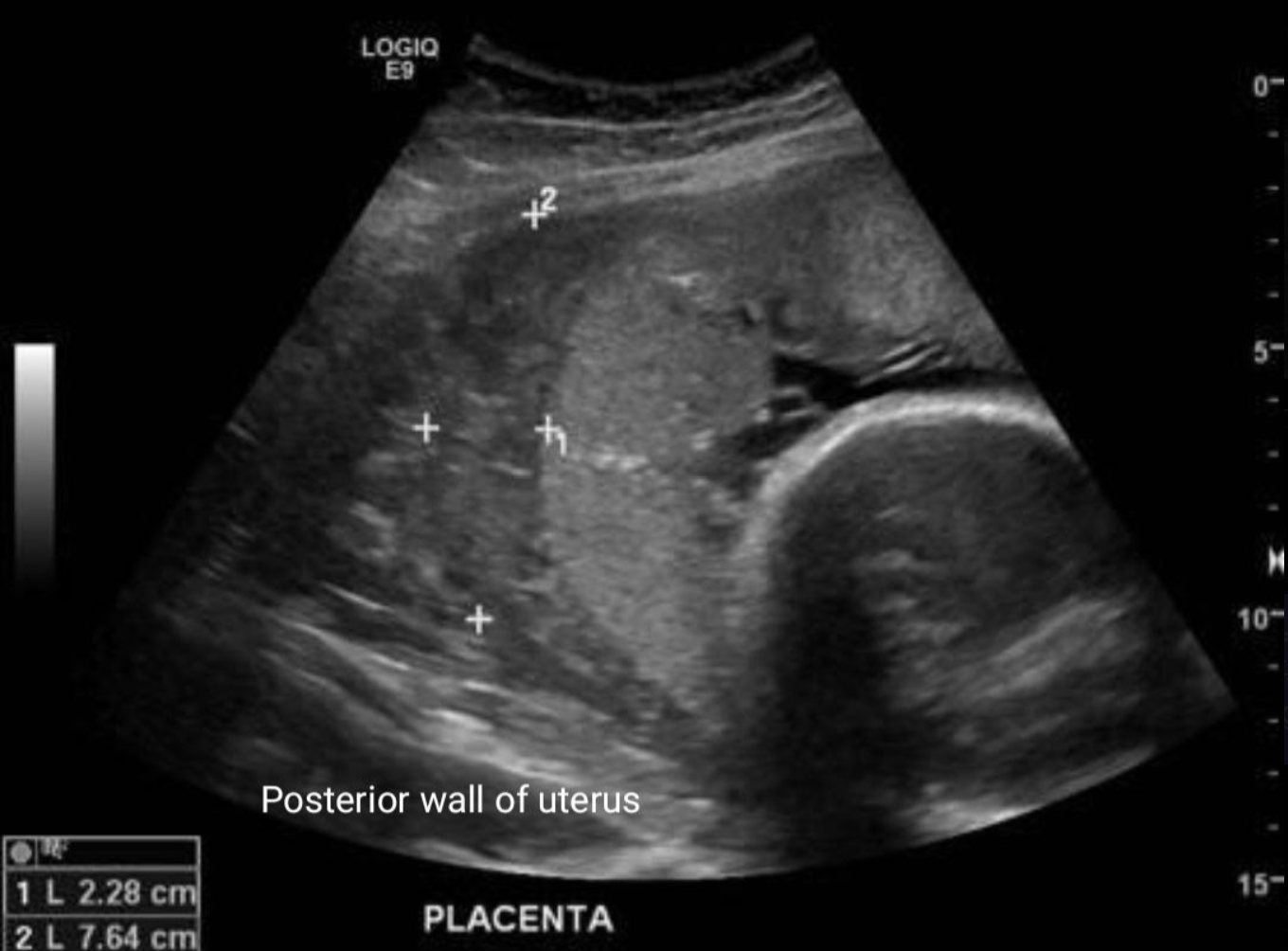 Station 5: an unbooked G2P1 pregnant women comes at 33 w gestation and the measurements of the fetus are shown below, her last baby was born by CS 3 years ago.
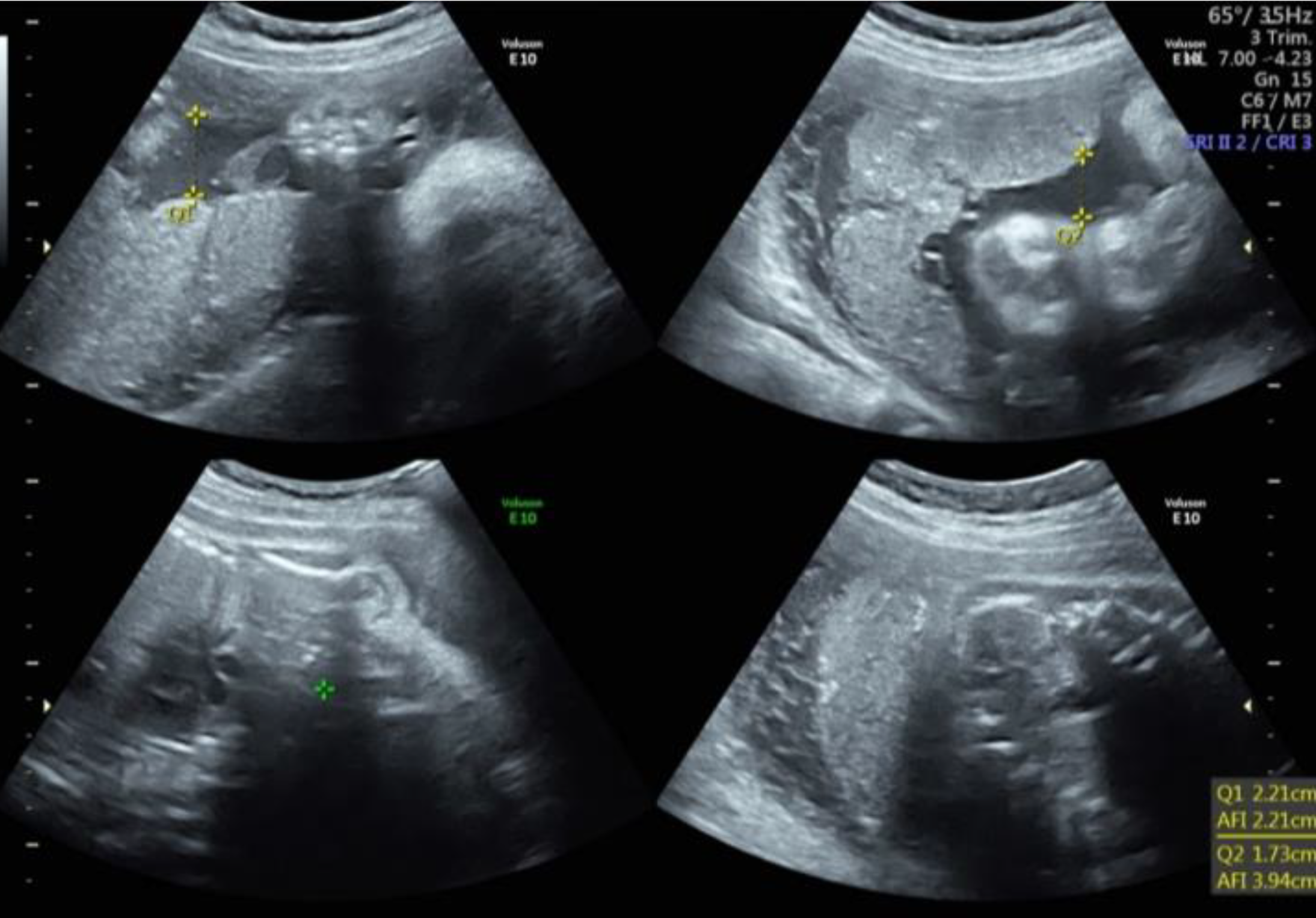 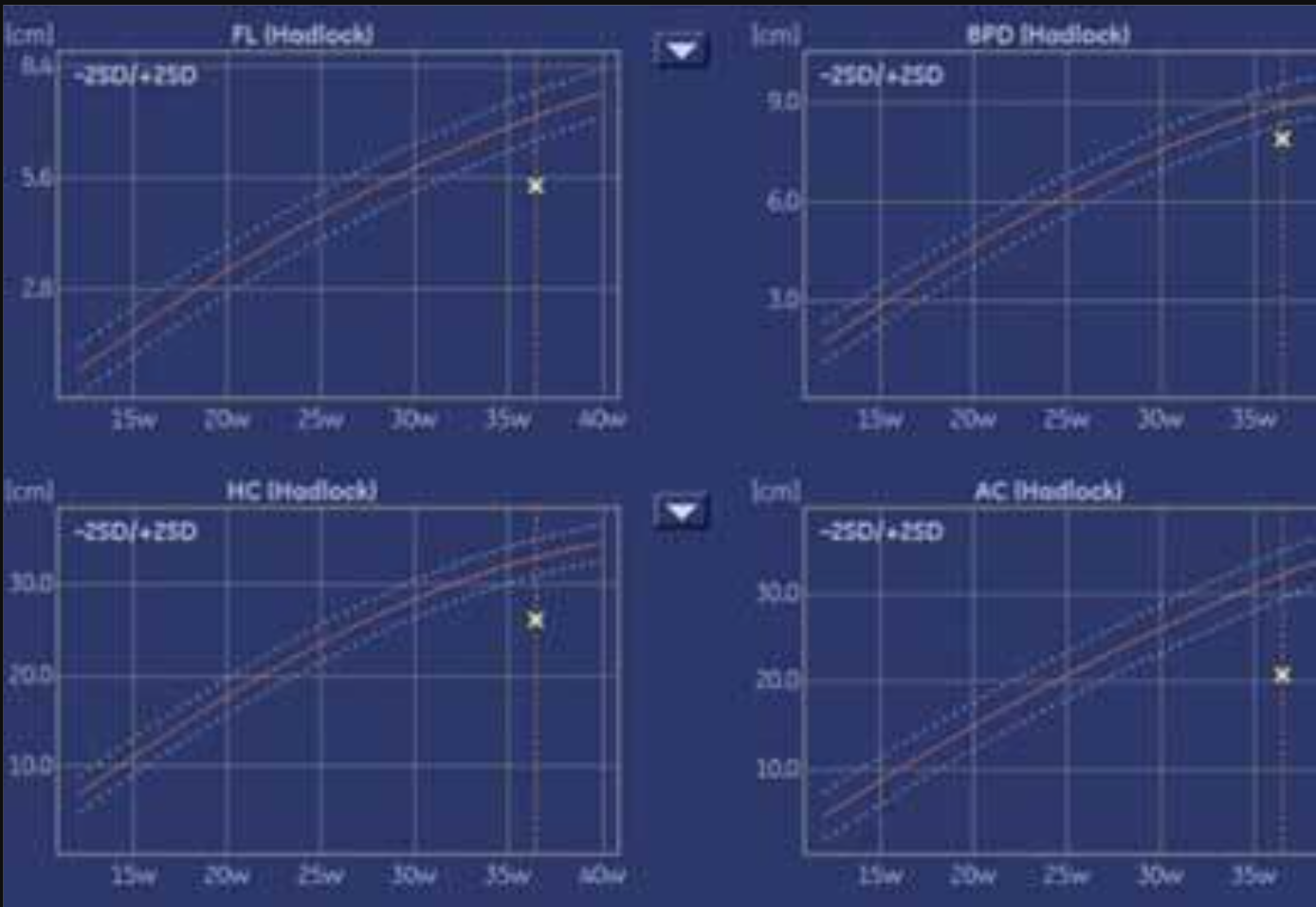 Plotted points on the chart were closer to the 10th centile, some almost exactly on the 10th centile
Picture in the exam was labelled with numbers, the measured pockets were less than 2 cm and the AFI was 3
Station 5
What is your diagnosis based on these measurements?
Small for gestational age 
What is the most likely cause and why?
(there are two probable answers not sure which is correct)
Fetal growth restriction, because it is also associated with oligohydramnios 
Wrong date, because she is unbooked 
What are questions in history you need to ask the mother to confirm the cause? (mention 4)
Sure date or not, history of preeclampsia/HTN, history of infections, birth weight of previous child, diet and nutrition of mother
What other parameters would you look for on ultrasound?
Growth velocity, umbilical artery flow doppler
The women comes after 2 weeks reporting that she has felt decreased fetal movements for 2 days, on ultrasound the fetus has a silent chest 
What is your diagnosis?
Intrauterine fetal death 
What would be the preferred mode of delivery?
Induction of labor, unless there are obstetric contraindications of vaginal delivery 
What would be your lines of management postpartum? (mention 4)
Prevent postpartum hemorrhage (active management of 3rd stage)
Prevent breast engorgement (warm compress, tight bra, cabergoline)
Psychological counselling 
Determine the cause: Fetal autopsy, placenta examination, karyotyping
Station 6: two 22-year-old single females come to the clinic complaining from infrequent, irregular menstrual cycles, menses occur every 3 to 4 months. The following are results of their hormonal profiles taken on the 2nd day of the cycle (except progesterone taken on day 21)
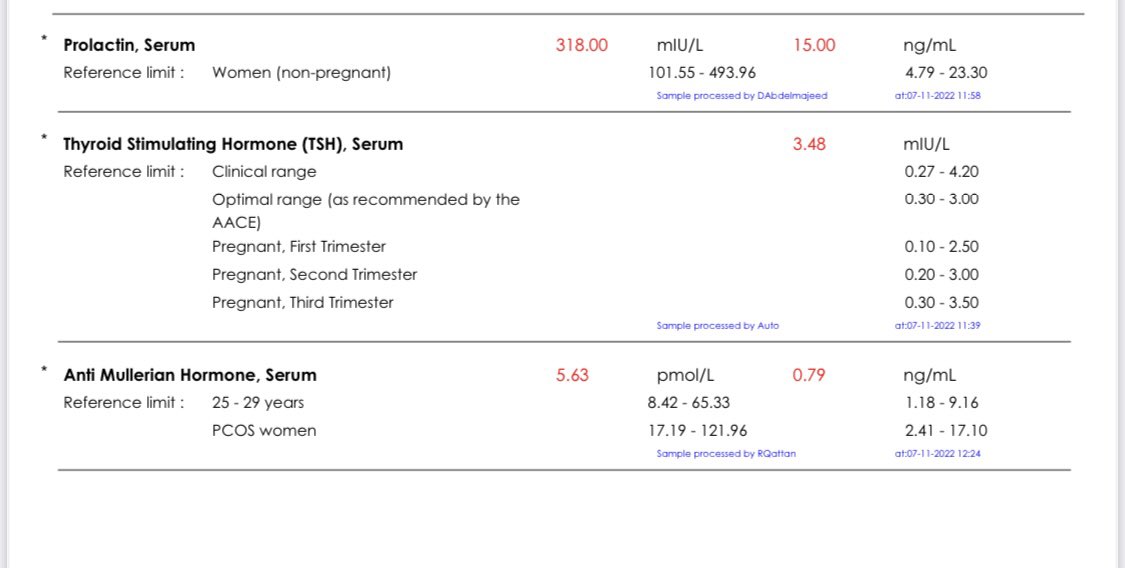 245
تقريبا هيك كان شكل الصورة بالامتحان والارقام عدلتهم لاقرب ارقام بنتذكرها 
كان في كمان صورة لفحوصات المريضة التانية كان الtestosterone و الprogesterone طبيعيين بس الFSH = 47  تقريبا
1.39
0.02
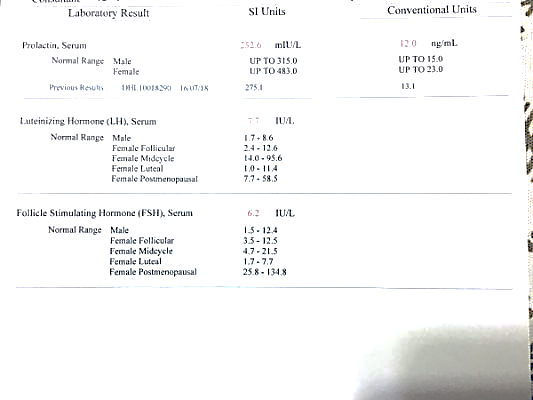 27
Patient 1
Station 6
For patient 1 
If patient 1 had a normal BMI what is the most likely diagnosis?
Premature ovarian failure (جواب الدكتور)
What are causes of this condition? (mention 4)
Radiation exposure, chemotherapy, genetics, certain autoimmune diseases and infections 
What is the best treatment in her case?
Hormone replacement therapy 
For patient 2, BMI=34, she has hirsutism mostly on her chin, chest and back
What is the most likely diagnosis?
PCOS
What other diagnostic modality will help you confirm your diagnosis?
Ultrasound image of ovaries 
What are the lines of management in her case?
Metformin 
Combined oral contraceptive pills 
Antiandrogens for the hirsutism (e.g. spironolactone)
Station 7: the station consisted of 15 pictures each with a short question
What is the tanner stage in this picture?
Stage 3 

This is a picture of the cervix
- With what procedure was this picture taken? 
Colposcopy 
- What does it indicate clinically?
CIN
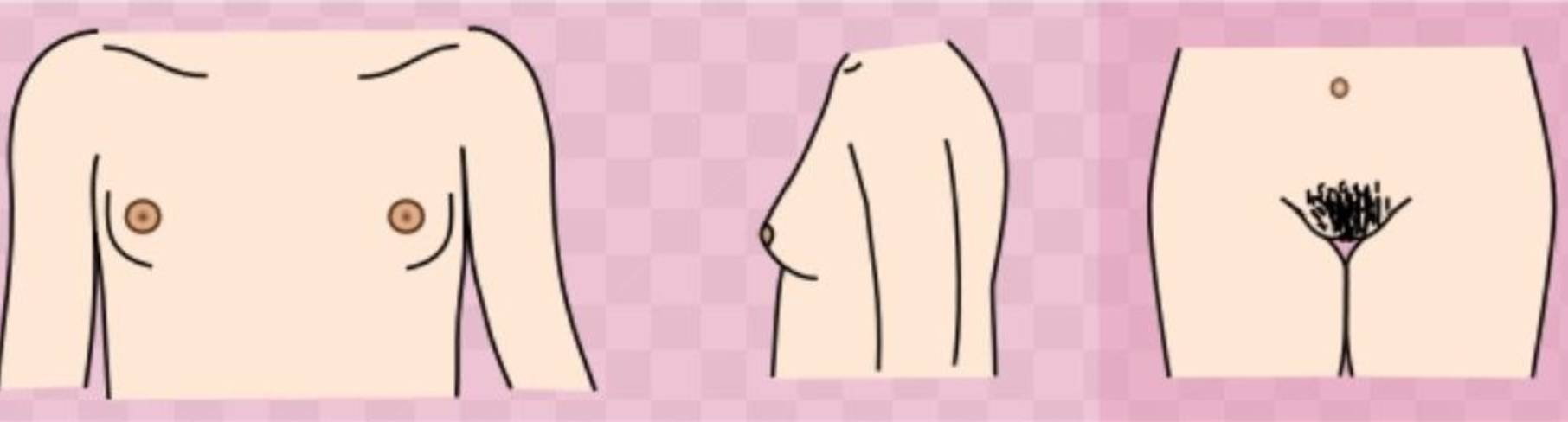 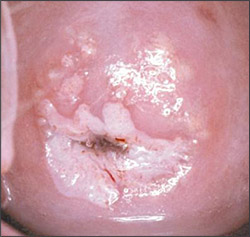 Station 7 cont.
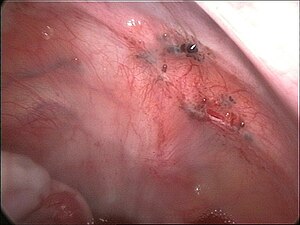 What is the name of this lesion and the causative condition?
Gunpowder/gunshot lesions, endometriosis



What is the name of the contraceptive method in picture A 
	- Patch EVRA 
       What is the active ingredient of the contraceptive method shown in B 
	- Etonogestrel
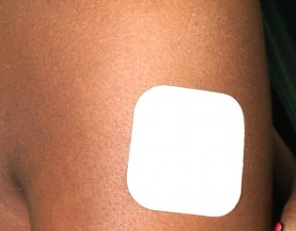 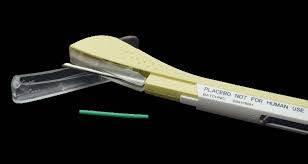 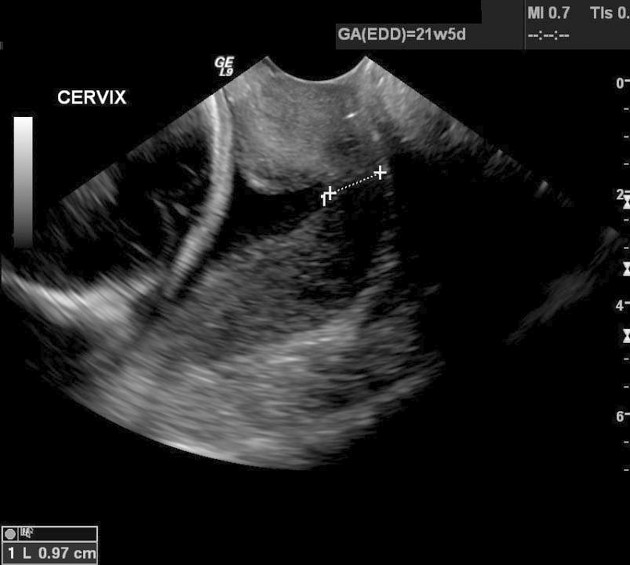 5. What does this image show?
	- Cervical incompetence 



6. What is the type of this pelvis?
	- Anthropoid 


7. What is your assessment of the baby’s latch in this picture? (not the exact picture, but very similar)
	- Shallow latch, the chin needs to be on the breast
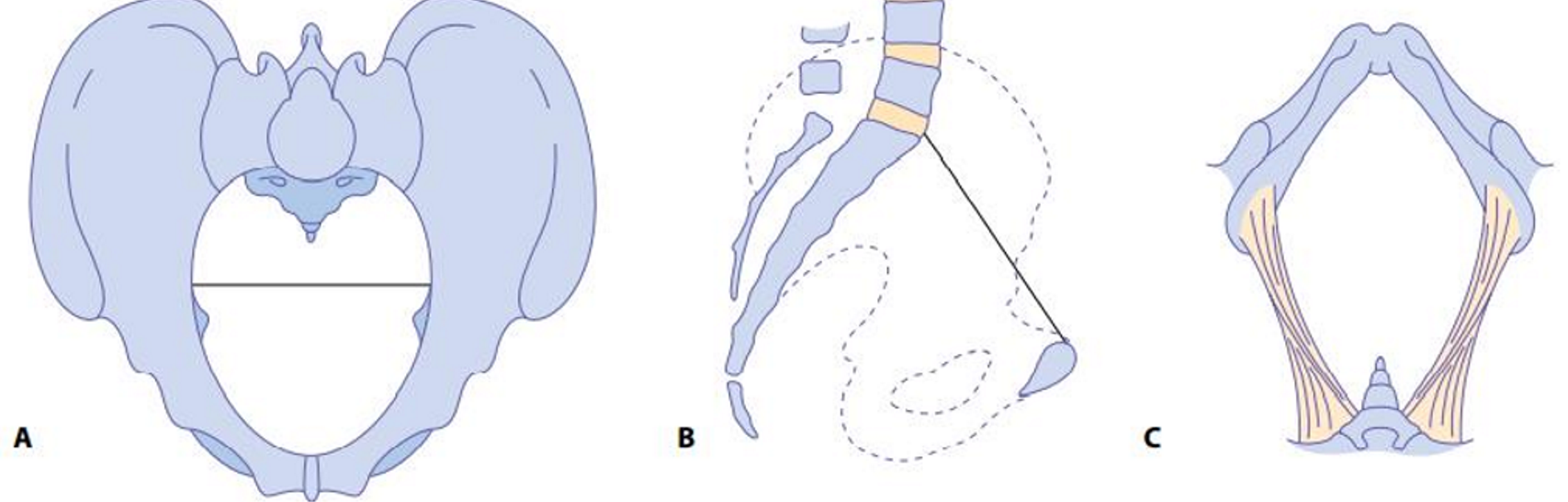 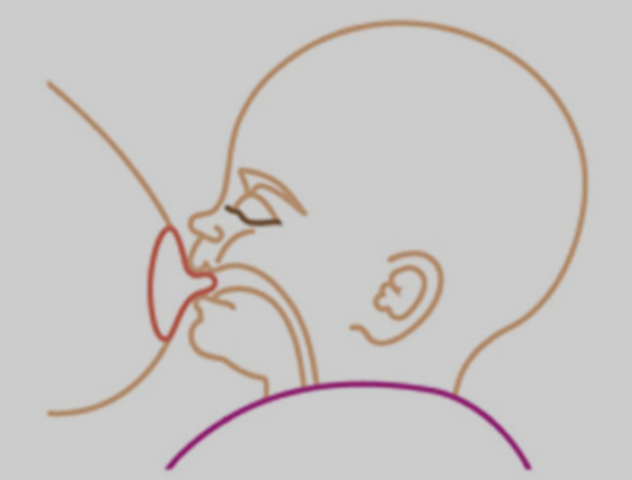 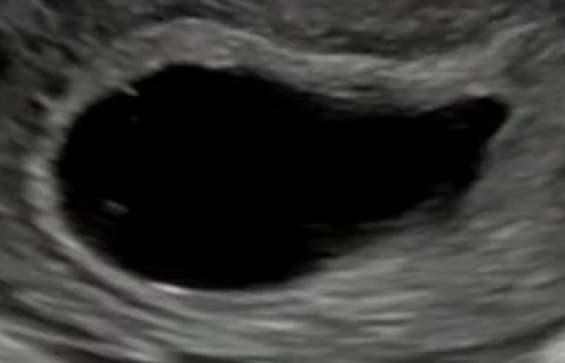 8. A female with 9 weeks of amenorrhea, the US shows this image what is the diagnosis?
	- Blighted ovum/anembryonic gestation (جواب الدكتور) 


9. Female at 8 weeks gestation presents with this ultrasound finding, what is your diagnosis and why?
	- Multiple gestation (Dichorionic, diamniotic) because there are two gestational sacs with 2 embryonic poles 


10. An infant was born with this triad, what is the likely causative infective agent?
	- Rubella
33mm
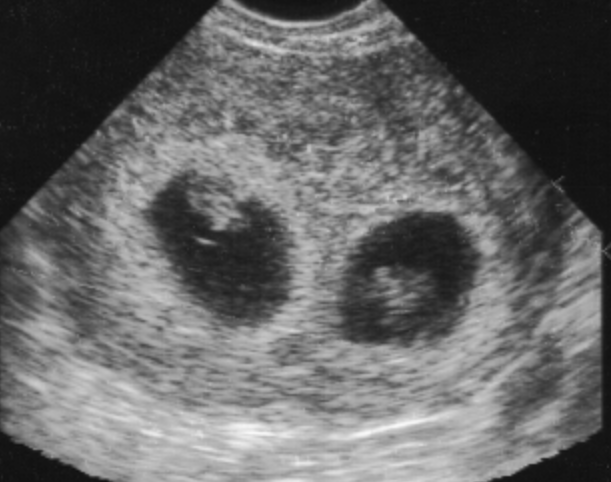 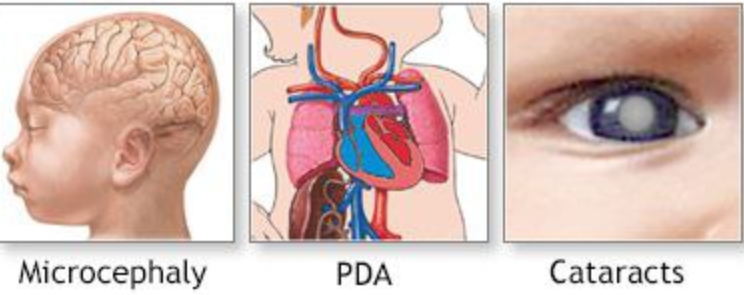 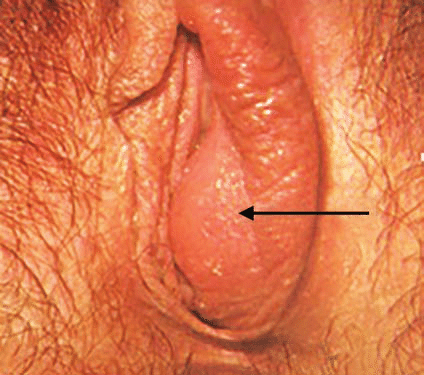 11. What is your diagnosis?
	- Bartholin cyst 


Female has a history of 3 preterm births, on vaginal examination she has a longitudinal septum, what is the diagnosis (picture not exactly like this, there were more views)
	- Didelphys uterus 


13. What is the abnormality in this CTG?
	- variable decelerations
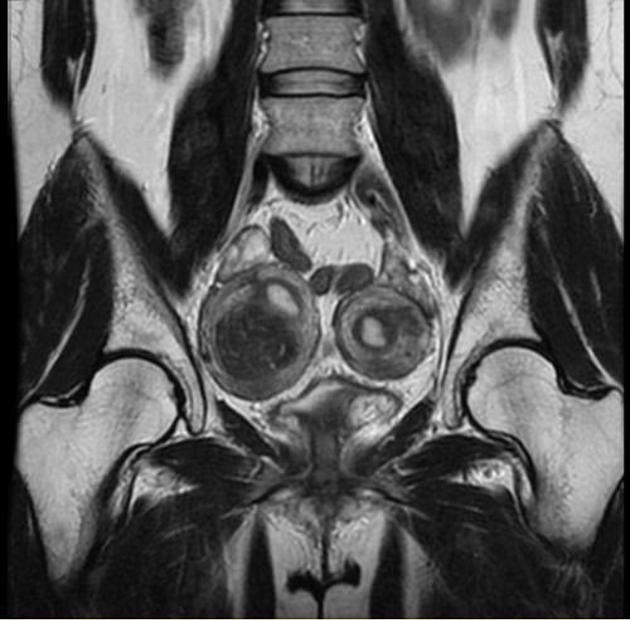 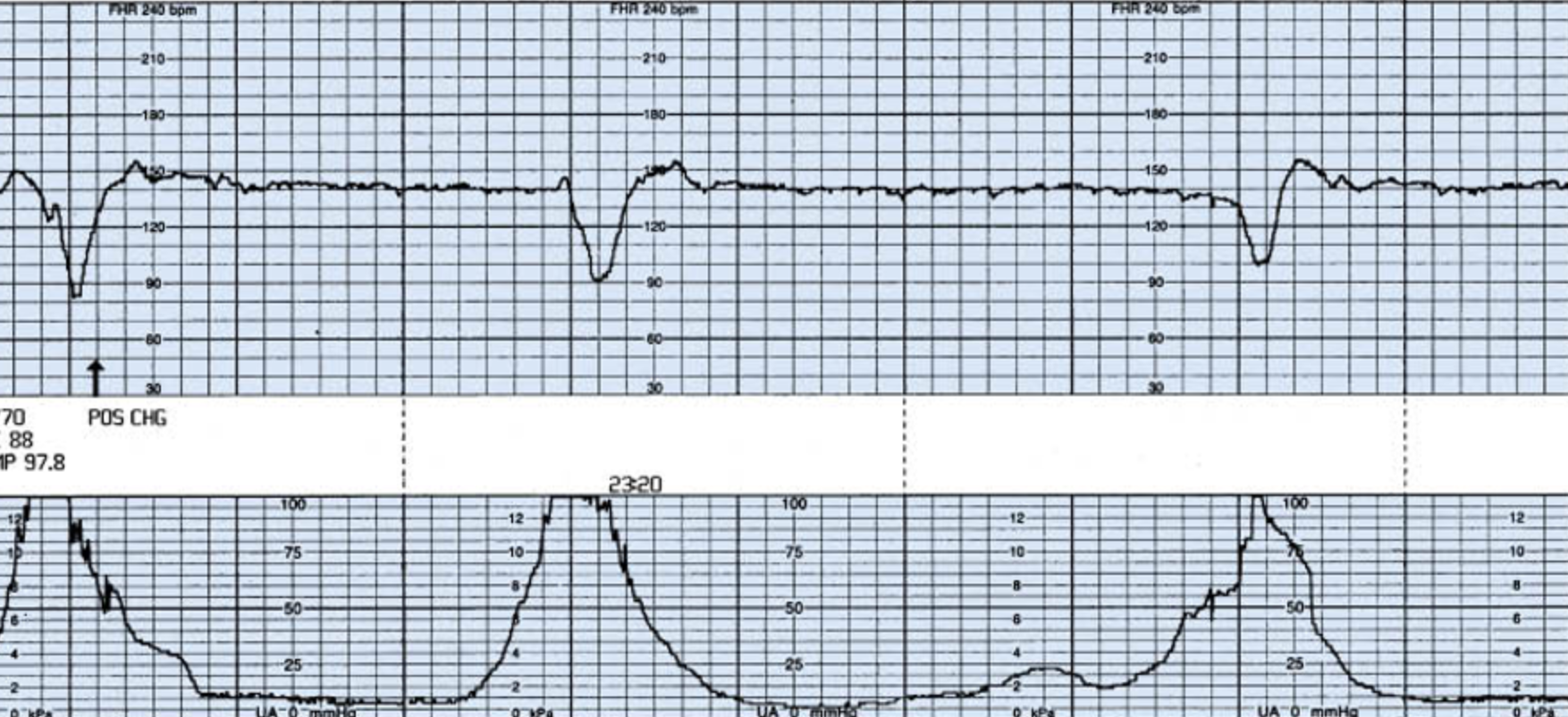 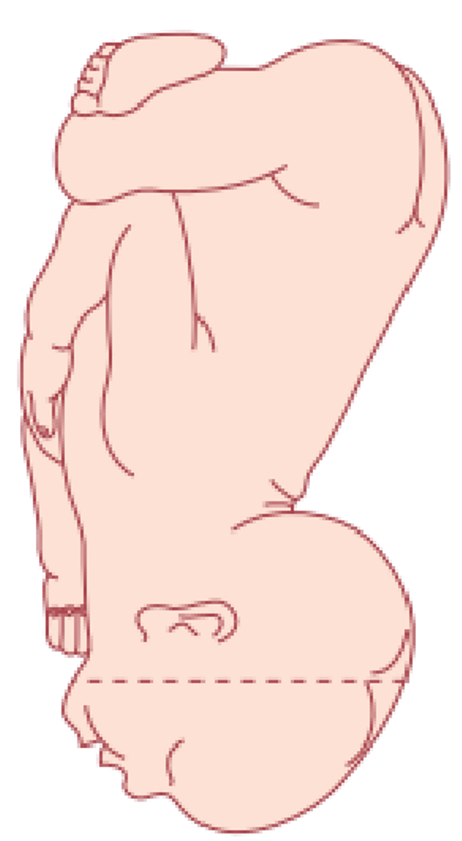 14. According to this image, what is the fetal attitude, the presenting diameter and its measurement?
	- attitude: hyperextended
	- presenting diameter: submentobregmatic measuring 9.5 cm


15. What is your diagnosis?
	- Hydrops fetalis
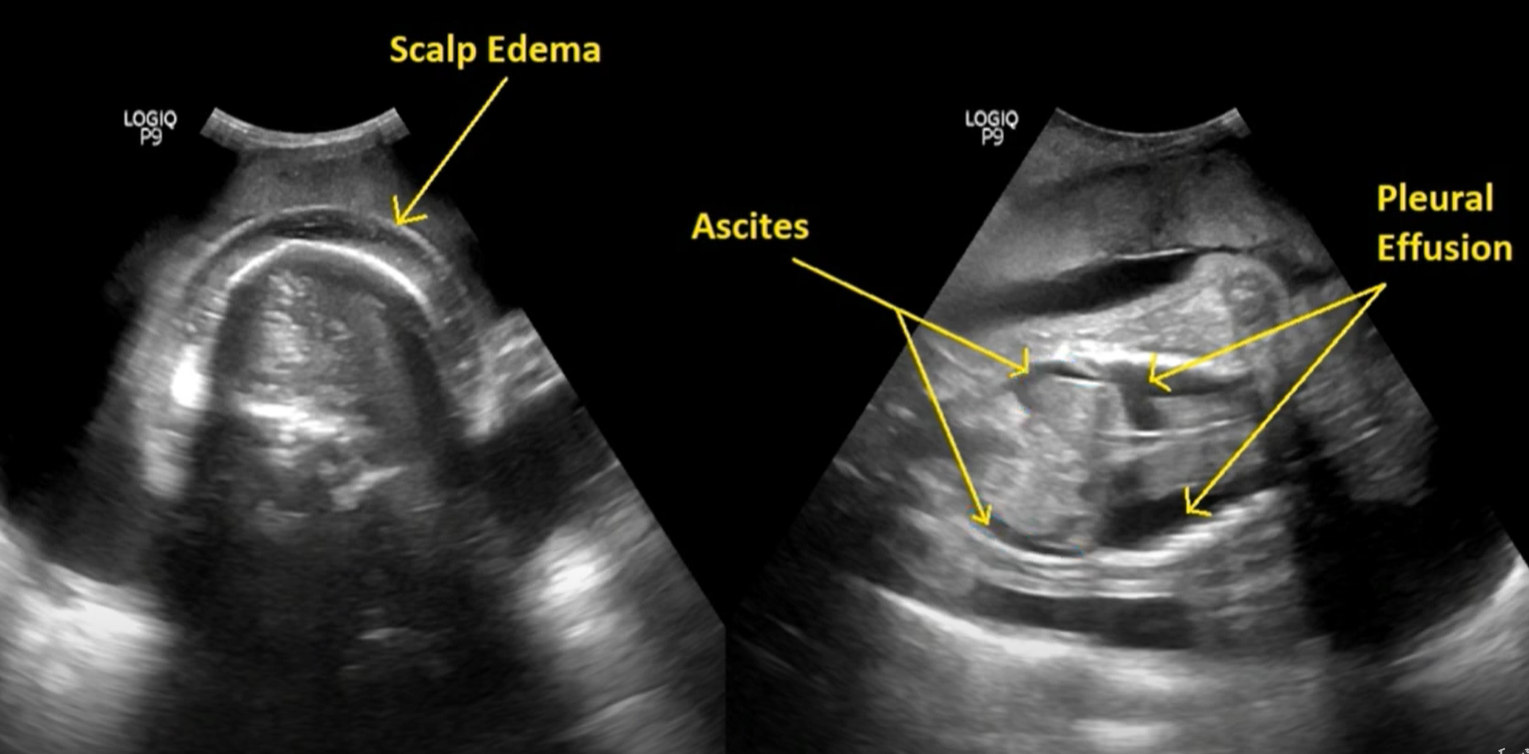